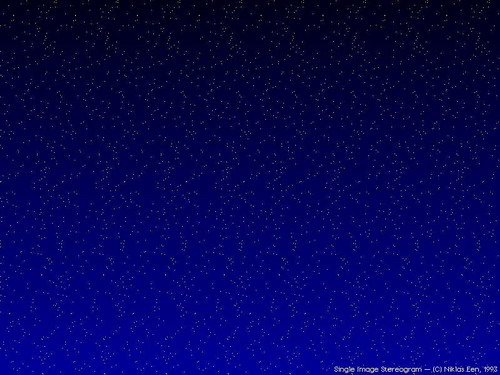 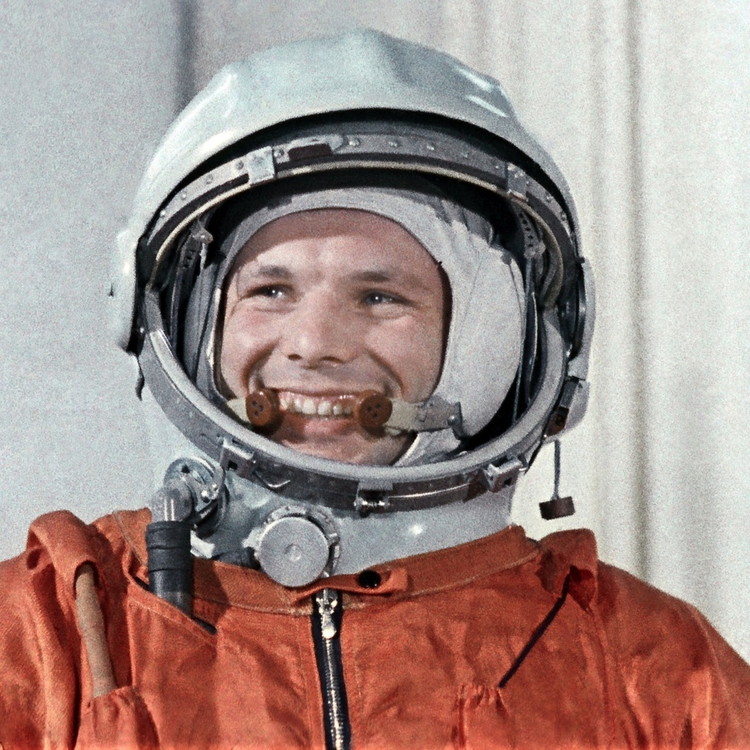 Космос 
в математических
 задачах
Ю.А.Гагарин – Первый космонавт планеты Земля
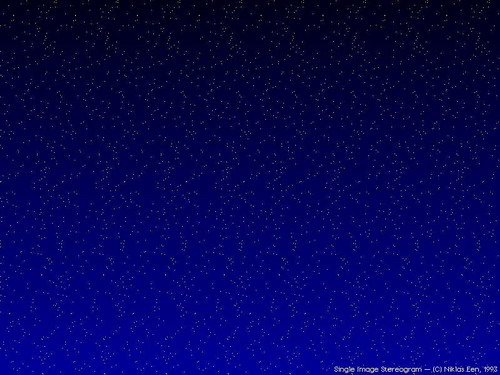 Задача 1 
 
Космический корабль
 «Восток-1»,
 на котором Ю.А.Гагарин совершил первый полет 
12 апреля 1961 года,
был поднят на максимальную высоту 327 км. 
На каком расстоянии от корабля находились в это время
 наиболее удаленные от него 
и видимые космонавтом 
участки поверхности 
Земли?
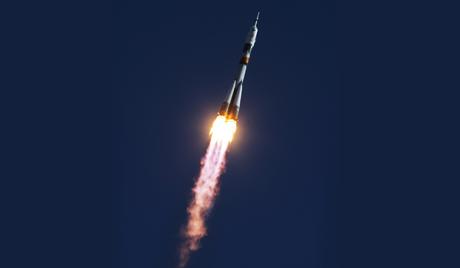 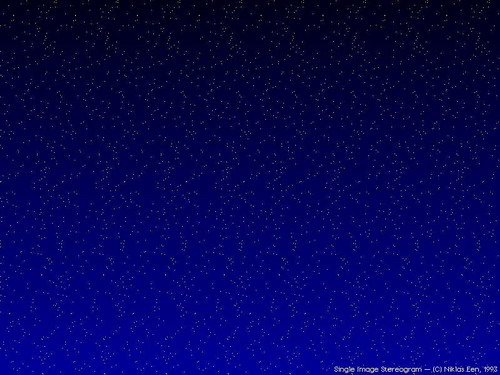 С
D
В
О
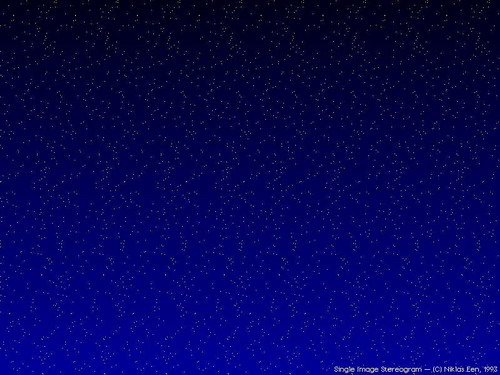 Задача 2

Скорость космического корабля «Восток-1»
28260 км/ч. 
Космонавт  Ю.А.Гагарин облетел Землю
 за 108 минут. 
Какое расстояние пролетел корабль «Восток-1»?
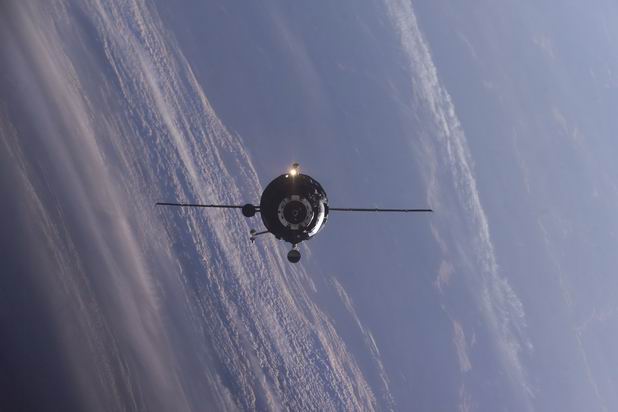 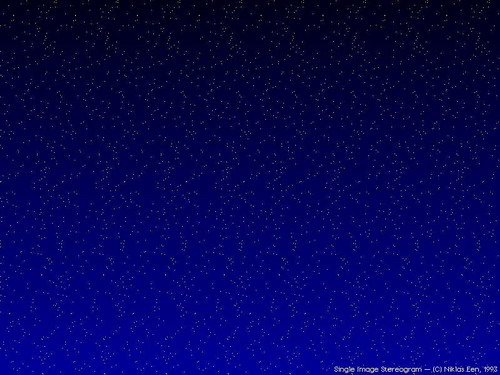 Решение:

108 мин = 1ч 48 мин = 1,8 ч
      
              S = v·t = 28260 · 1,8 = 50868 (км) – пролетел 
                         космический корабль «Восток-1»


Ответ: 50868.
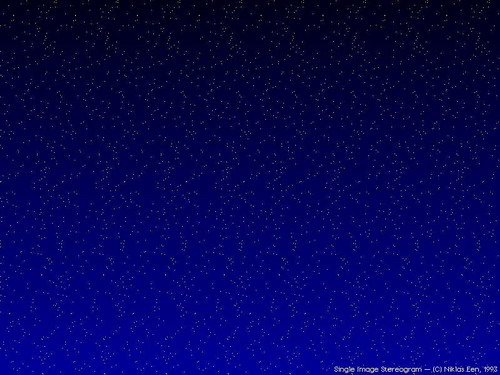 Задача 3 

 На космическом ковчеге 
300 космонавтов.
 Из них 85%  выходили
 в открытый космос. 
Сколько космонавтов 
не выходило в открытый космос? 
Сколько % космонавтов 
не выходило 
в открытый космос?
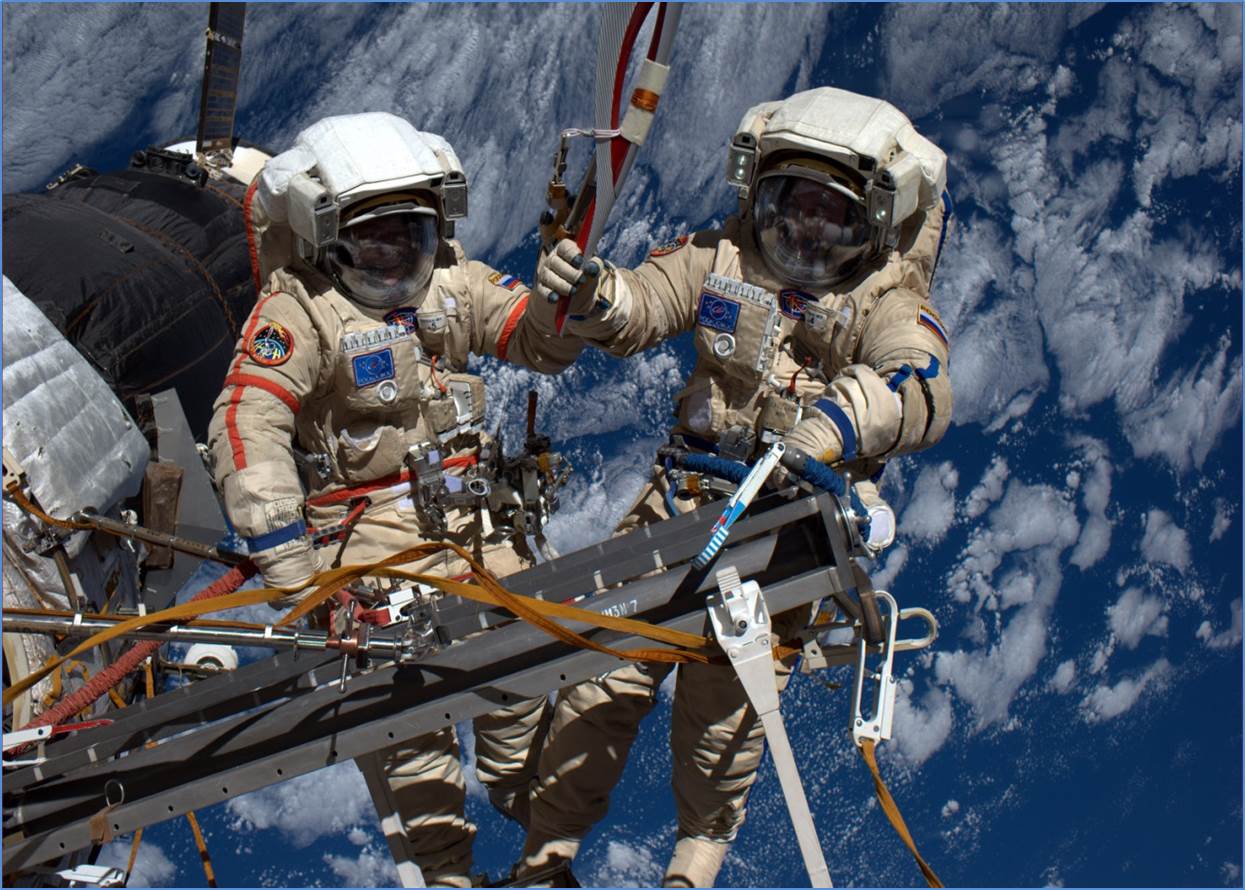 Летчики-космонавты Олег Котов
 и Сергей Рязанский 
вынесли в открытый космос 
факел Олимпиады 2014 года
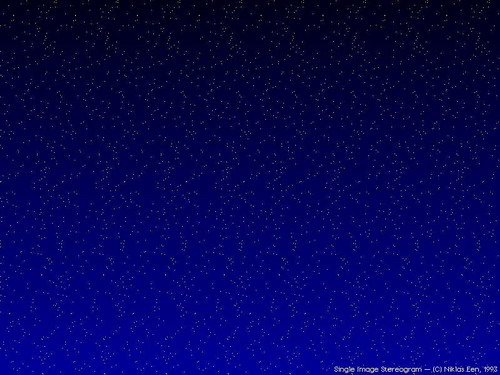 Решение:

 300· 0,85 = 255 (чел) – выходили в открытый космос

2) 300 – 255 = 45 (чел) – не выходили в открытый космос

3) 45:300·100 = 15(%) – не выходили в открытый космос


Ответ: 45; 15.
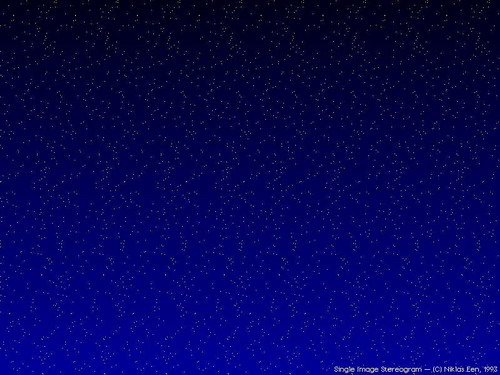 Задача 4


Радиус Земли 6371 км, 
а радиус Солнца 
в 109 раз больше.
 Найдите диаметр
 Солнца.
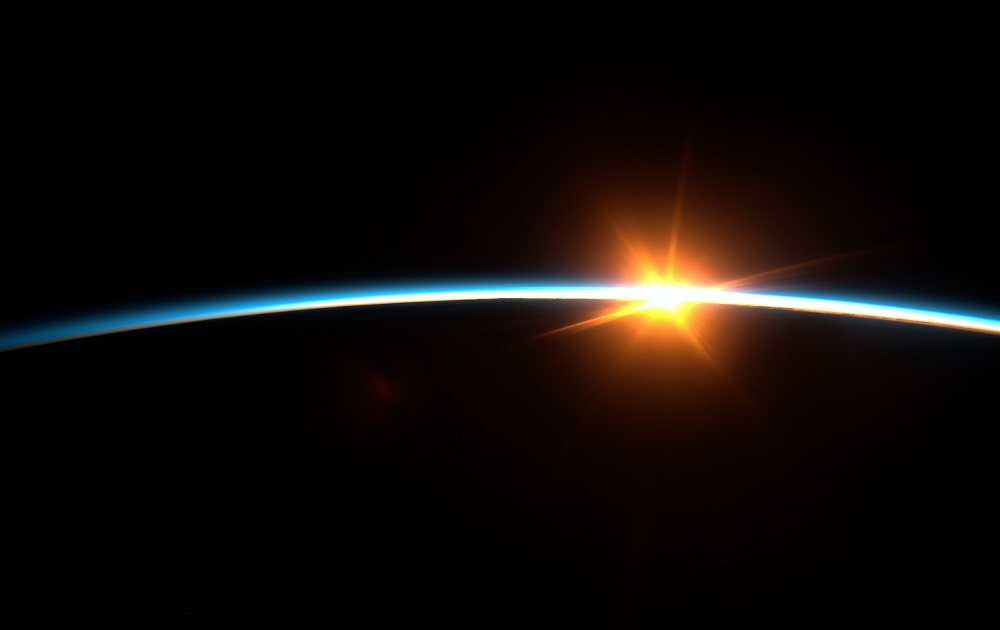 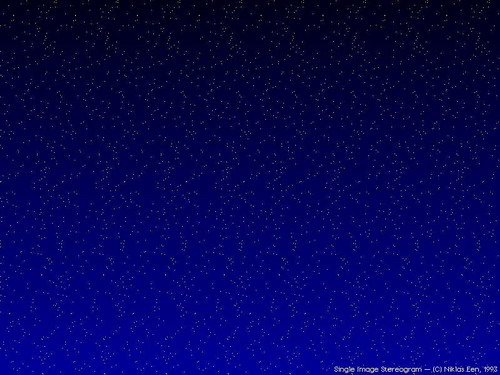 Решение:

 D = 2·R

1) 6371 · 109 = 694439 (км) – радиус Солнца 
     2) 694439 · 2 = 1388878 (км) – диаметр Солнца  


Ответ: 1388878.
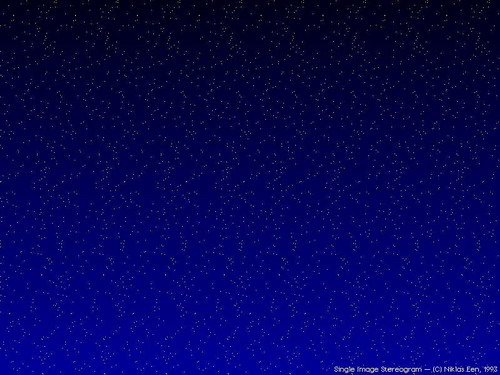 Задача 5 

Три транспортных корабля везут на МКС
 груз весом 3080 т. 
Первый доставил в два раза меньше, чем второй, 
а третий на 80 т больше, 
чем первый.
 Сколько тонн груза 
везет каждый транспортный корабль?
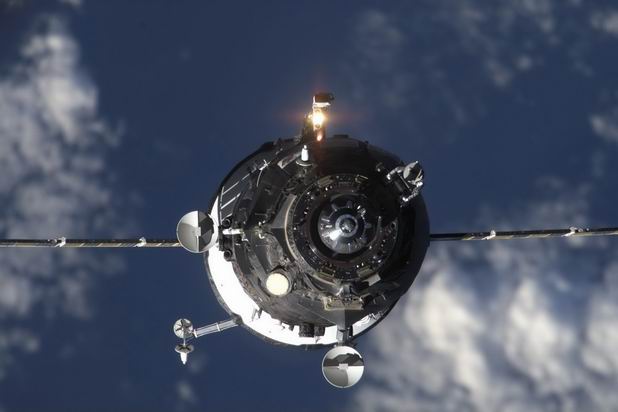 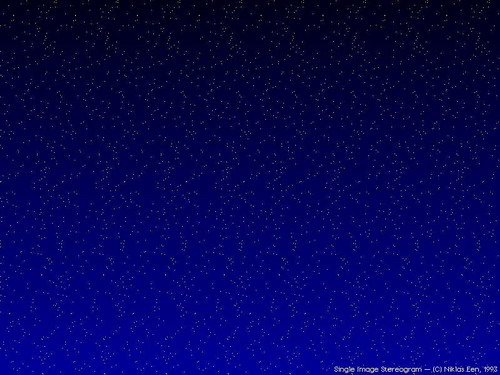 Решение:

Пусть первый корабль везет х т груза, тогда второй везет 2х т, 
а третий – (х+80) т. Т.к. все три корабля доставили груз весом 3080 т,
 то составим и решим уравнение.
х + 2х + (х+80) = 3080
х + 2х + х+80 = 3080
4х + 80 = 3080
4х = 3080 – 80
4х = 3000
х = 3000 : 4
х = 750, 
т.е. первый корабль доставил 750 т груза
750·2 = 1500 (т) – доставил второй корабль
2)  750 + 80 = 830 (т) – доставил третий корабль

Ответ: 750 ; 1500 ; 830.
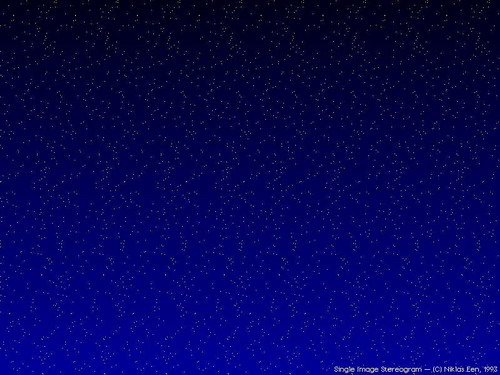 Задача 6 

Самая высокая гора на Луне имеет высоту 11,5 км. 
Сколько % составляет высота горы на Марсе, 
если она имеет высоту 25 км? 
На сколько километров
 гора на Марсе 
выше горы на Луне?
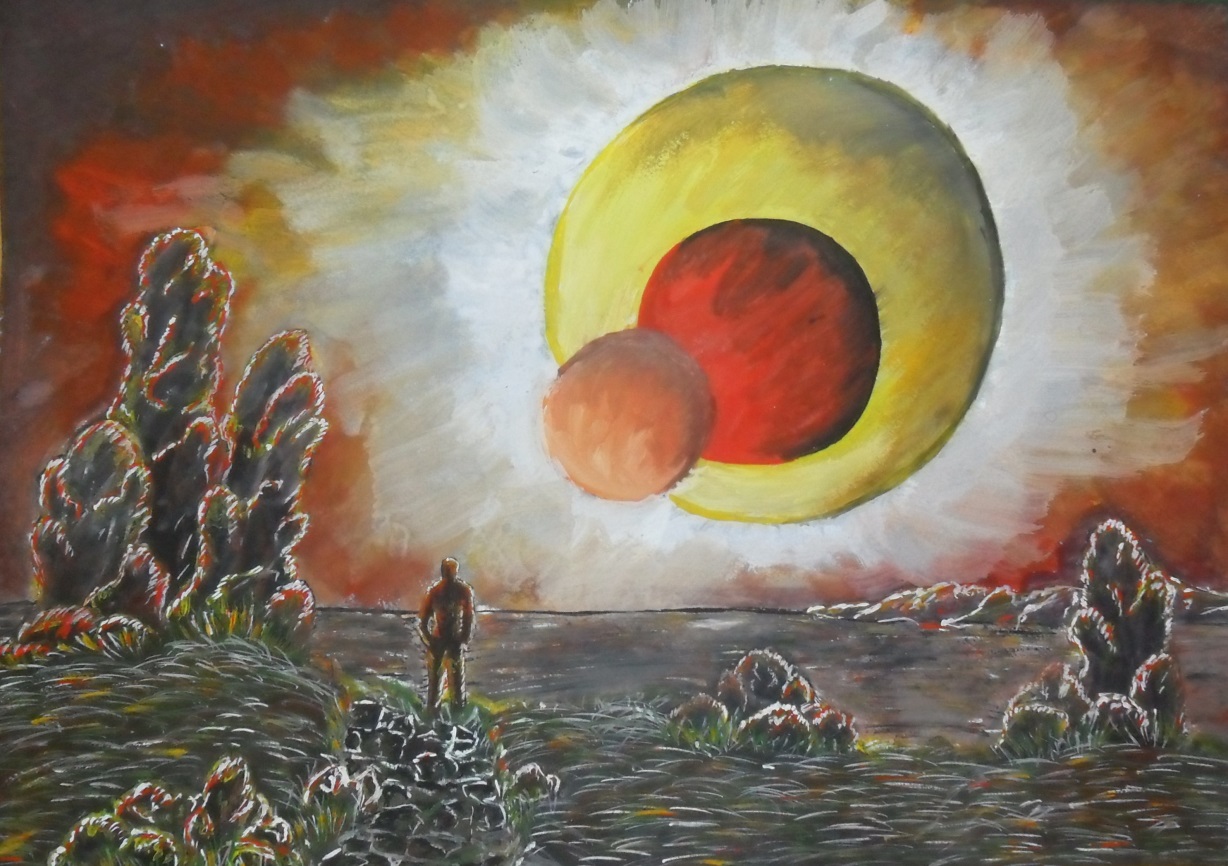 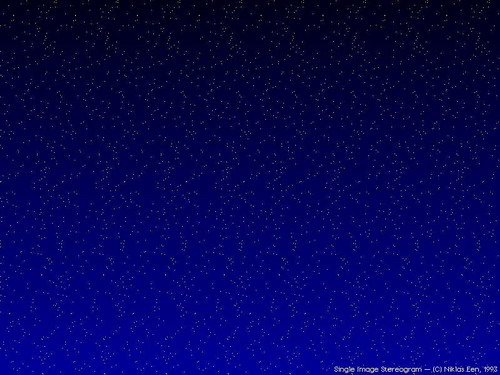 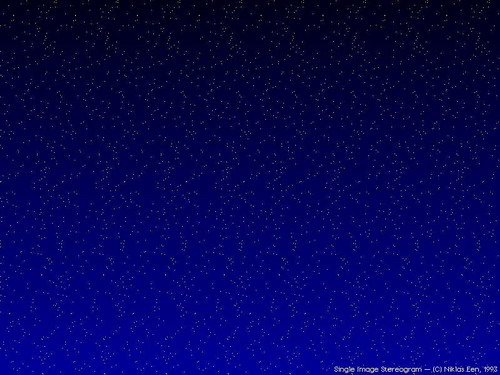 Задача 7
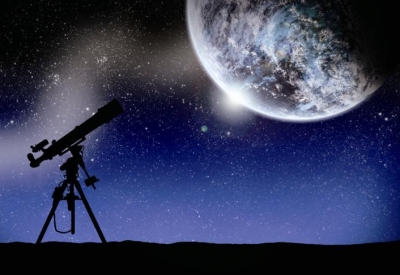 Диаметр Луны 3474 км ,что составляет 25% 
диаметра Земли. 
Луна имеет многократно меньшую массу и в 6 раз более сильную гравитацию, 
чем Земля. 
Спутник полностью обращается вокруг планеты 
за 27,3 дней. 
Найдите диаметр Земли.
Луна – единственный спутник Земли, 
 является самым близким к Солнцу планетарным спутником,
 вторым по яркости после Солнца объектом на земном небосводе.
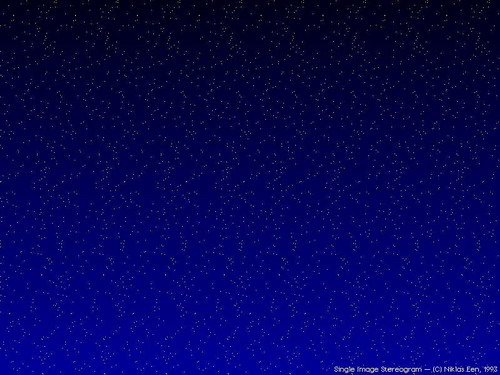 Решение:


     3474 : 0,25 = 347400 : 25 = 13896 (км) – диаметр Земли


  Ответ: 13896.
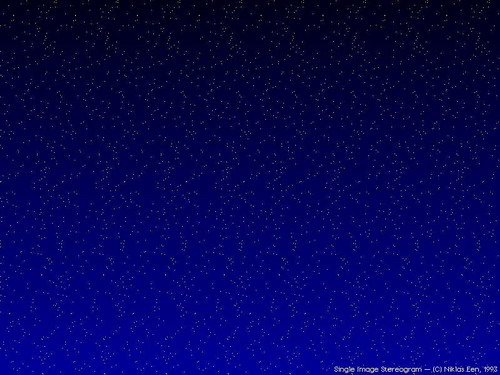 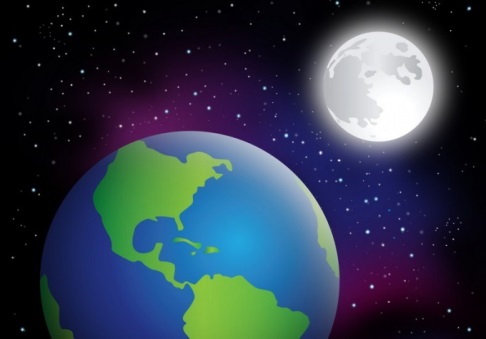 Задача 8

От Земли до Луны
 примерно 384400 км.
 За сколько секунд 
проходит это расстояние
 луч света?
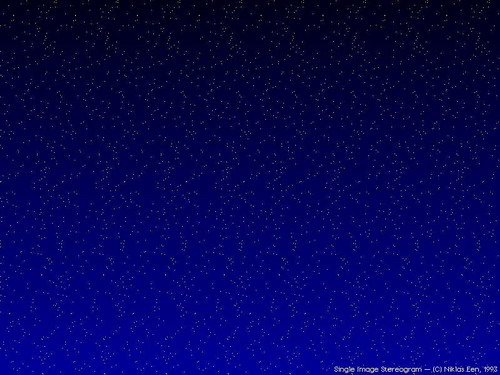 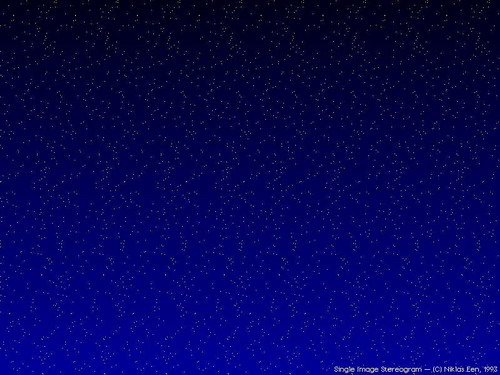 Задача 9

Вычислите длину круговой орбиты искусственного спутника Земли, 
если спутник вращается
 на расстоянии 320 км от Земли, 
а радиус Земли 
равен 6370 км.
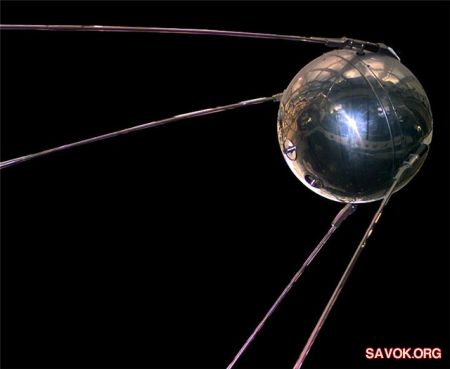 Первый искусственный спутник Земли
 запущен 4 октября 1957 года
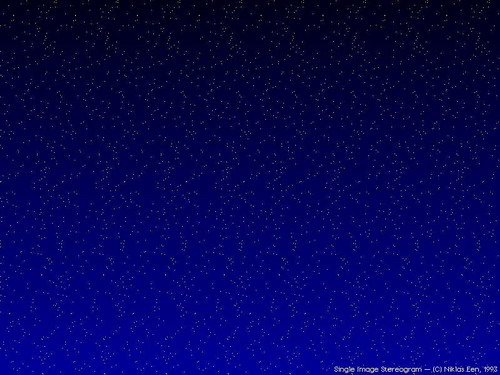 Решение:


         320 + 6370 = 6690 (км) – общий радиус орбиты
   C = 2πr = 2 · 3,14 · 6690 = 42013,2 (км) – длина круговой  	          орбиты искусственного спутника Земли


Ответ: 42013,2.
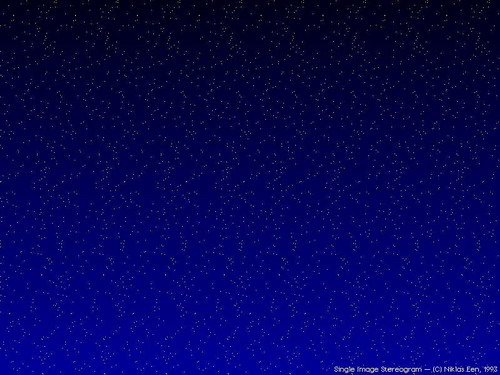 Задача 10

Комета – небесное тело, состоящее 
из замороженной воды
 и газа, смешанных
 с частицами пыли и камня.
 Они движутся с большой скоростью. 
За сколько часов комета Биэлы пролетит расстояние 5100 км, если ее скорость
 17 км/ч?
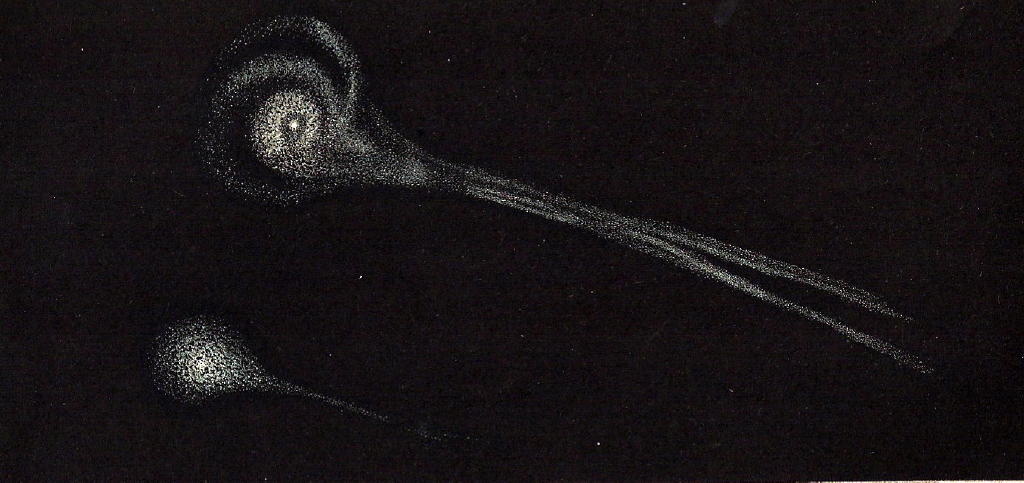 Комета Биэлы распалась на более мелкие части. 
В 1872 году астрономы наблюдали густой метеорный дождь, который получил имя Андромедиды, или Биэлиды. 
Дожди наблюдались до конца XIX века,
 а позже прекратились.
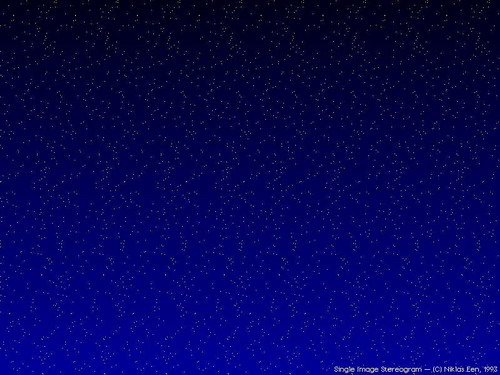 Решение:


S = v · t

       t = S : V = 5100 : 17 = 300 (ч)
 
   
   Ответ: 300.
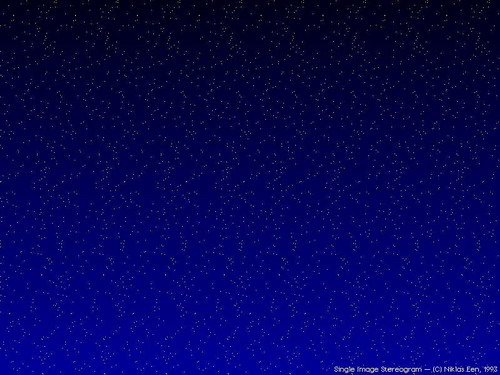 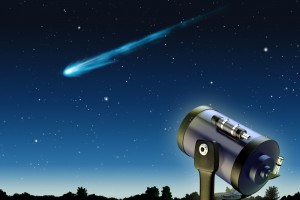 Комета
 (от др.-греч. – волосатый, косматый) – небольшое небесное тело, обращающееся вокруг Солнца по коническому сечению с растянутой орбитой. При приближении к Солнцу комета образует кому и иногда хвост из газа и пыли.
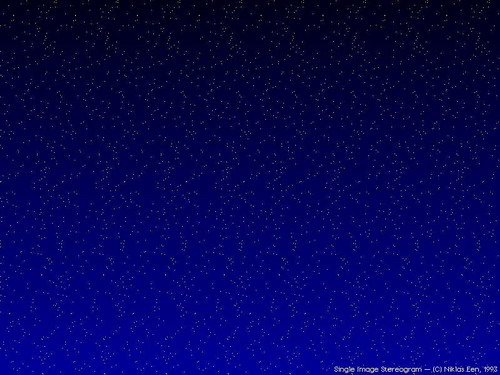 Решение:
А
24
18
?
?
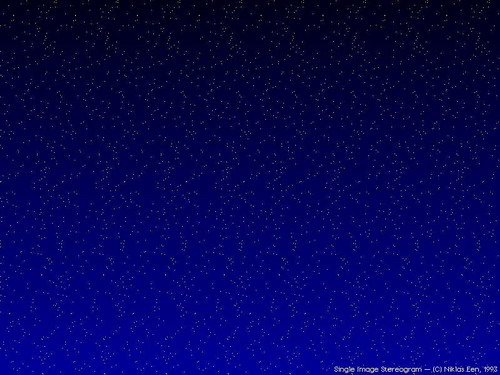 Задача 12 

Орбитальная космическая станция имела период обращения 88,85 мин 
и среднюю высоту
 над поверхностью 
Земли 20 км 
(считая орбиту круговой).
 Найти среднюю скорость движения станции.
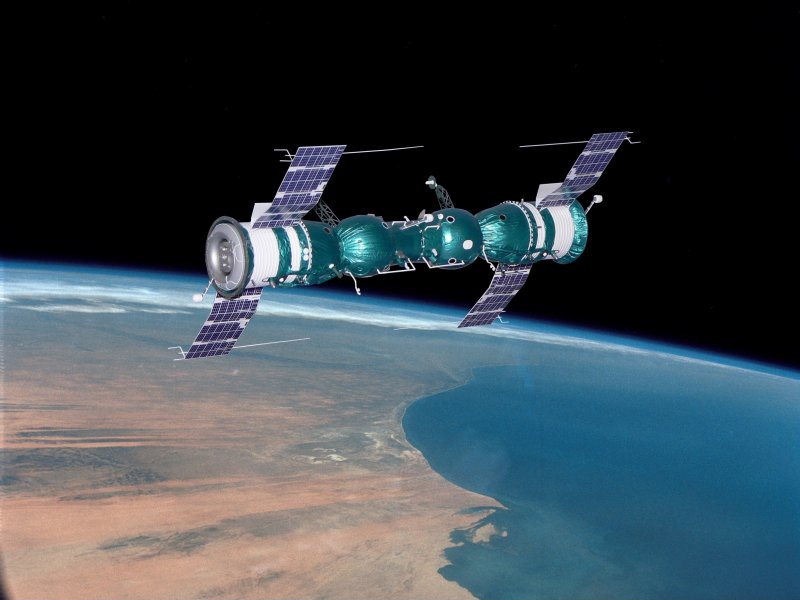 Первая в мире орбитальная космическая станция образована 16 января 1969 года
в результате стыковки космических кораблей «Союз-4» и «Союз-5»
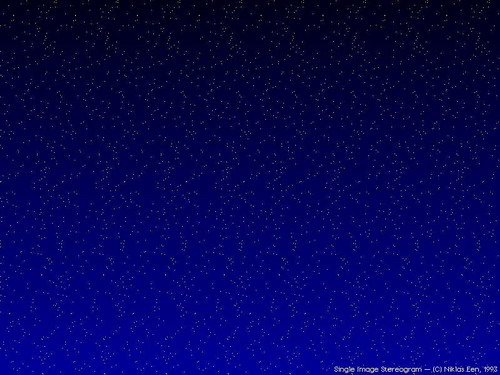 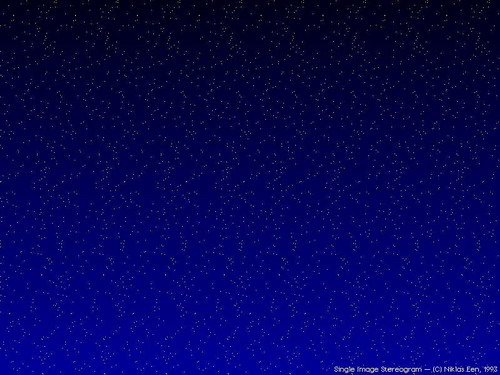 Задача 13 

Два лунохода, расстояние между которыми 10 км, направились к месту падения метеорита. 
Один двигался на север, другой на восток. 
Найти расстояние, 
которое преодолел каждый, если один из них проехал 
на 2 км больше, 
чем другой.
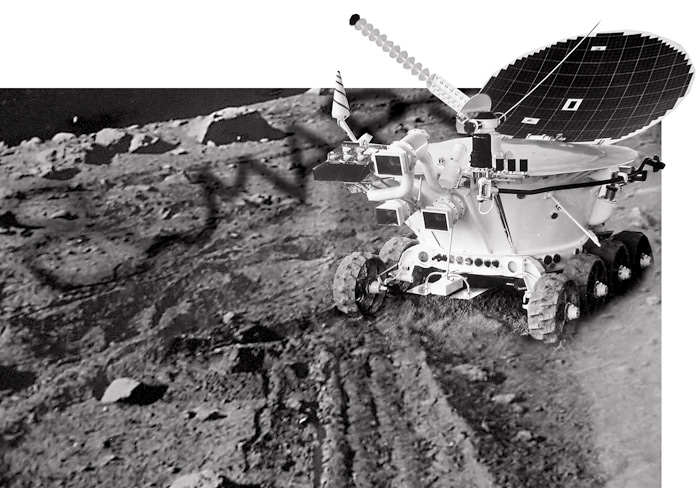 «Луноход-1» предназначен для изучения механических свойств лунной поверхности, фотосъемки и телесъемки Луны, проведения экспериментов с наземным лазерным дальномером, наблюдений за солнечным излучением.
 Доставлен на поверхность Луны 17 ноября 1970 года советской межпланетной станцией «Луна-17»,
 проработал на ее поверхности 
до 14 сентября 1971 года.
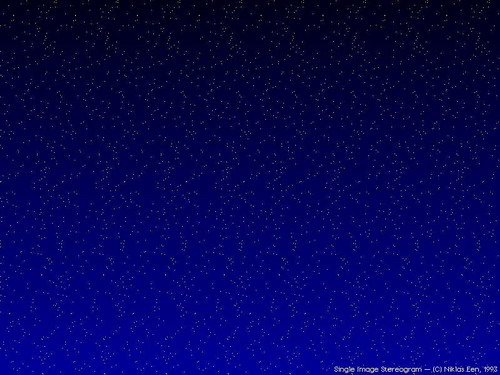 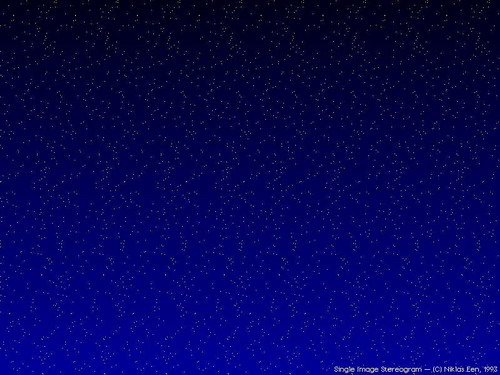 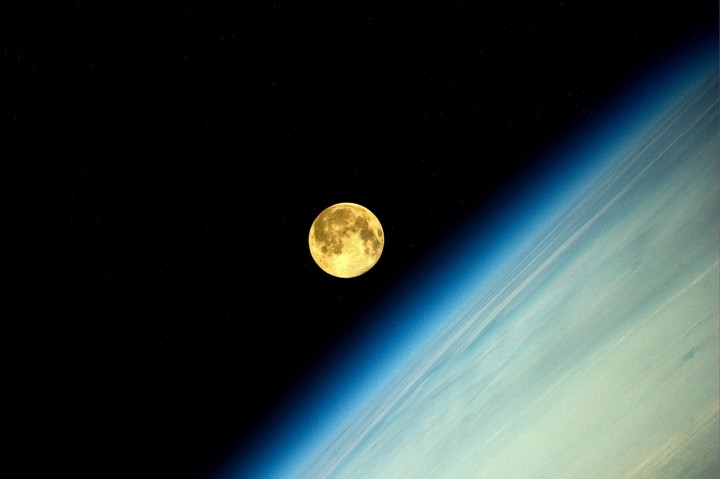 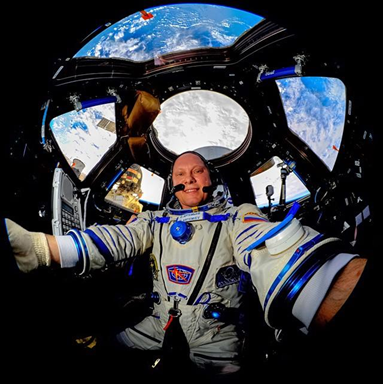 Фото летчика-космонавта, Героя России Артемьева Олега Германовича 
с борта МКС
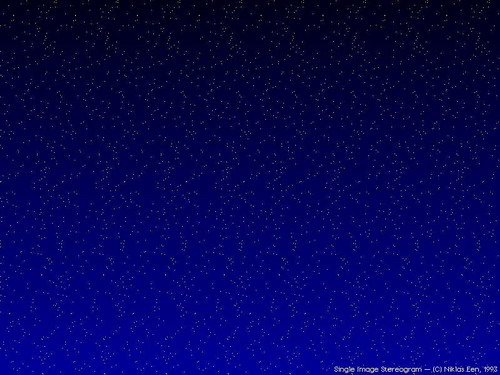 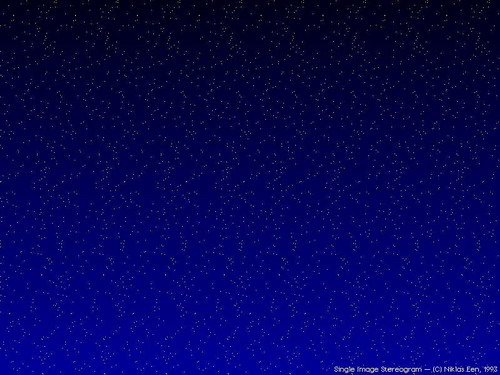 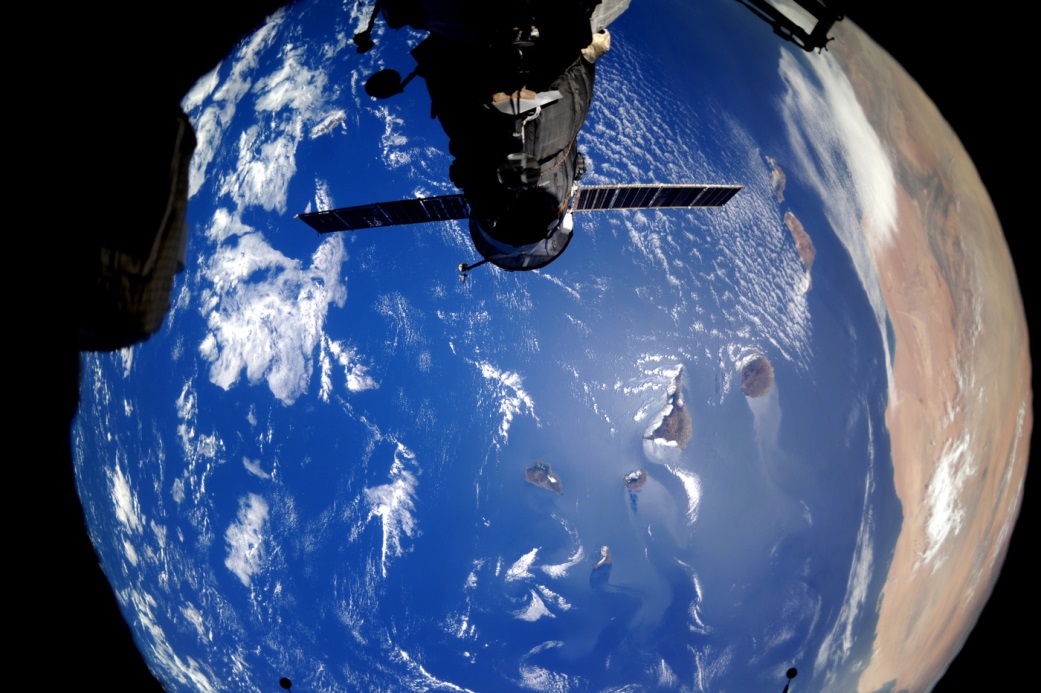 Фото летчика-космонавта, Героя России
Артемьева Олега Германовича
 с борта МКС
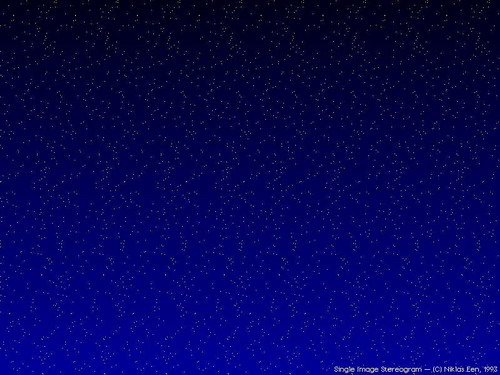 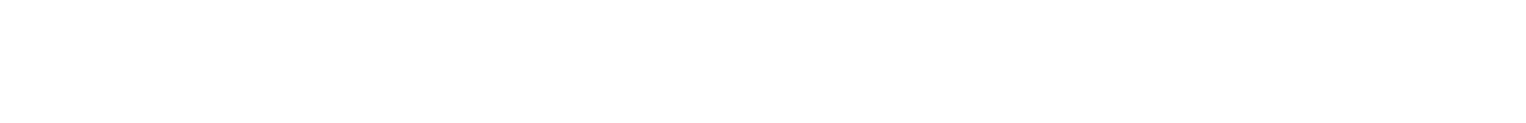 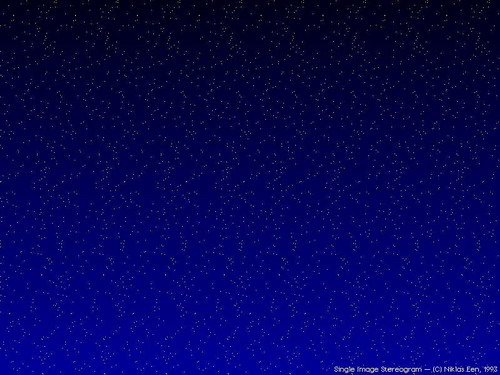 Задача 16
 
Космический корабль 
массой 8 т 
приблизился к орбитальной космической станции
 массой 20 т 
на расстояние 100 м. 
Найти силу их взаимного притяжения.
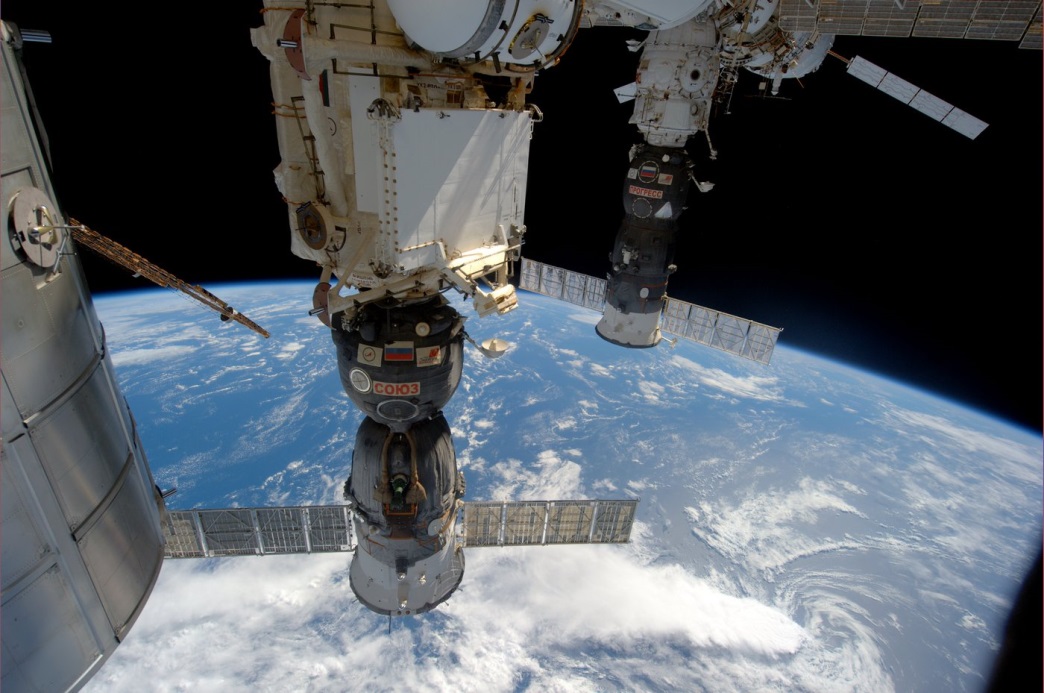 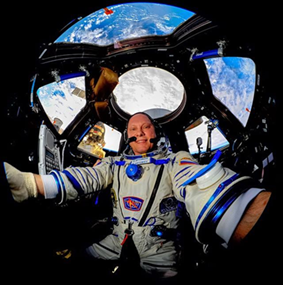 Фото летчика-космонавта, Героя России
Артемьева Олега Германовича
 с борта МКС
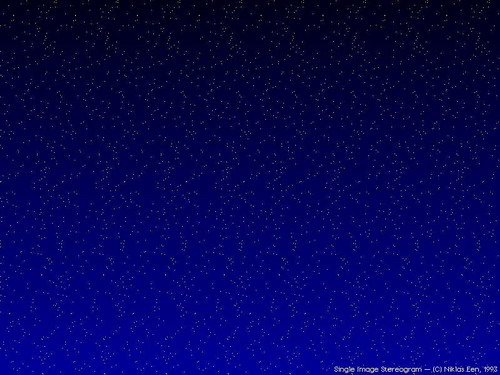 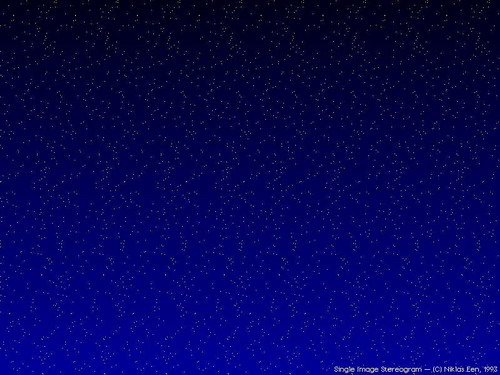 Задача 17
 
Вообразим, что земной шар вытянут 
в цилиндрическую нить 
длиной 
от Земли до Солнца. 
Какой толщины 
была бы эта нить?
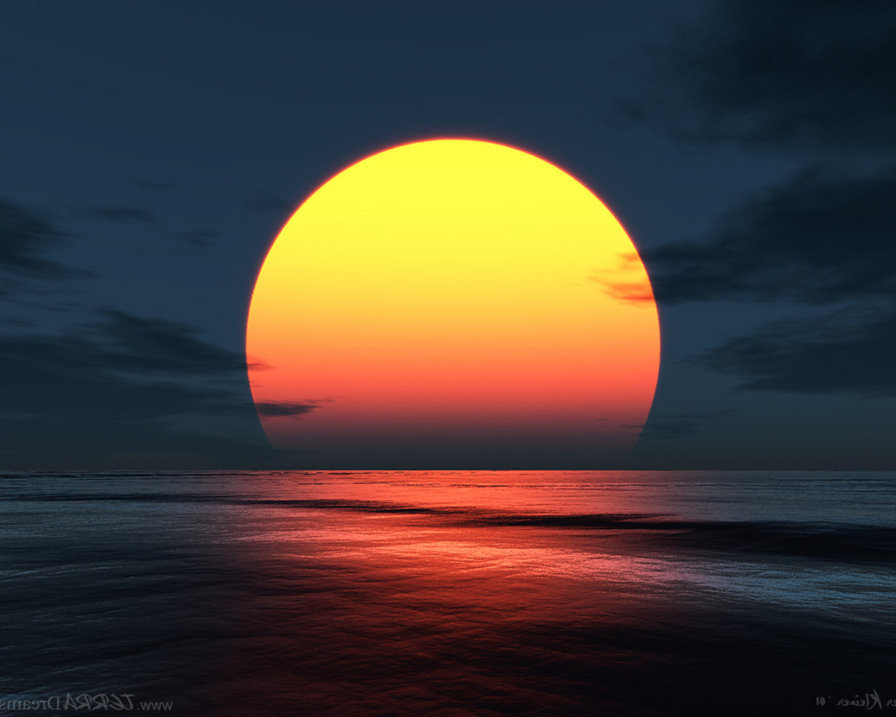 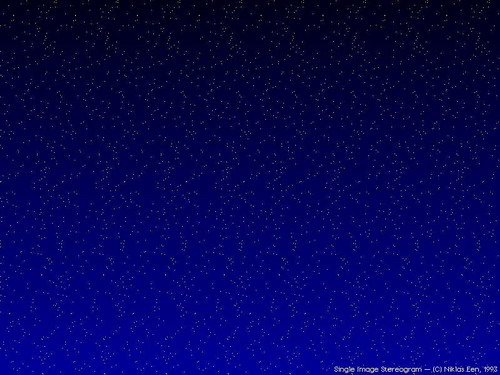